Netcukrász kft.
Édességrendelő rendszer
2020.02.25
Bencze Barna – CXO
Benkó Barnabás – CTO
Ekart Csaba – CEO
Remetehegyi Evelin – COO
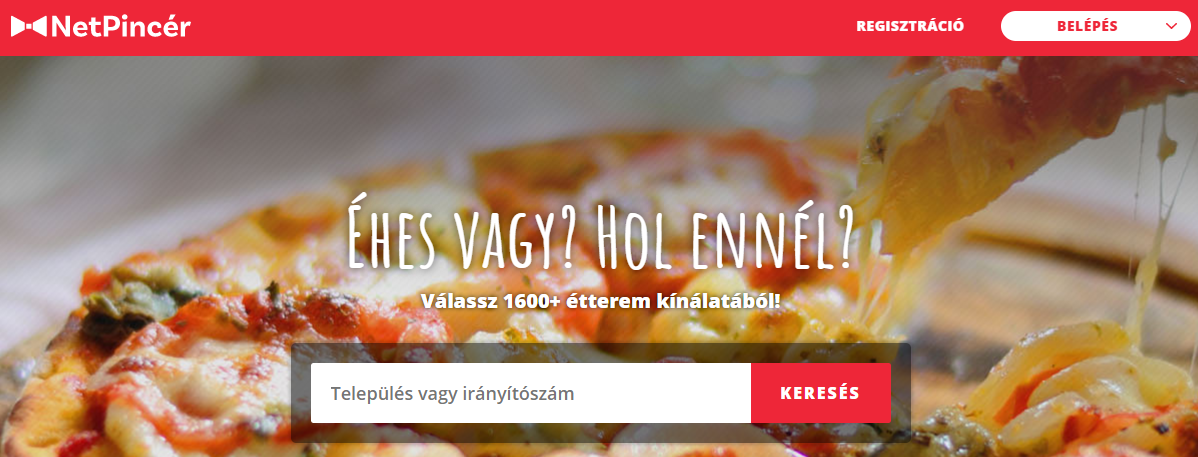 Funkcionalitás
Az ételrendelés új szintre lépett, a NetPincér kiegészítéseként jön létre a Netcukrász.
Ezen a webes felületen lehet böngészni a velük leszerződött cukrászatok és pékségek kínálatában.
Különleges eseményekre (születésnap, névnap, bar és bat mitzvah, stb.) torta-, és édességrendelést tesz lehetővé, így felvirágoztatva az említett cukrászdákat.
Vezetői összefoglaló
a felhasználói szerepköröket (aktorokat),
a felhasználói szerepkörökhöz kapcsolódó funkciókat (felhasználói eseteket),
a tervezett adatstruktúrát (a legfontosabb entitások vonatkozásában),
a rendszer által küldött értesítések leírását,
a rendszer architektúrájának bemutatását,
a működéshez szükséges architektúrális és technológiai követelményeket.
Fogalomtár
Adminisztrátor
Vevő
Futár
Beszállító
Termék
Leltár
Megrendelések
Visszaigazoló kód
Kuponkód
Szerepkörök
Általános felhasználó
Adminisztrátor felhasználó
Vevő felhasználó
Futár felhasználó
Beszállító felhasználó
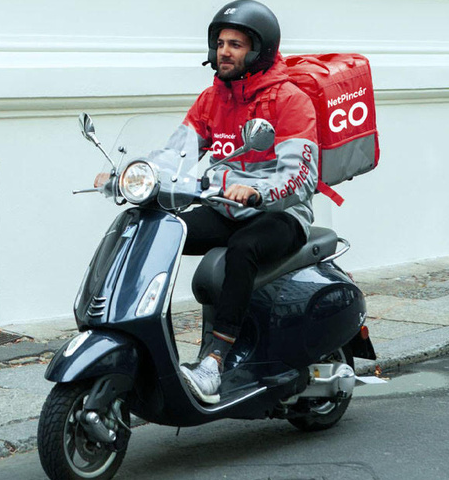 Felhasználói esetek - Általános felhasználó
Felhasználói esetek - Adminisztrátor felhasználó
Felhasználói esetek - vevő felhasználó
Felhasználói esetek - futár felhasználó
Felhasználói esetek - beszállító felhasználó
Technológiai követelmények
Alkalmazott technológiák
Szoftver környezet (szerver)
Web kliens környezet
Telepítés, publikálás
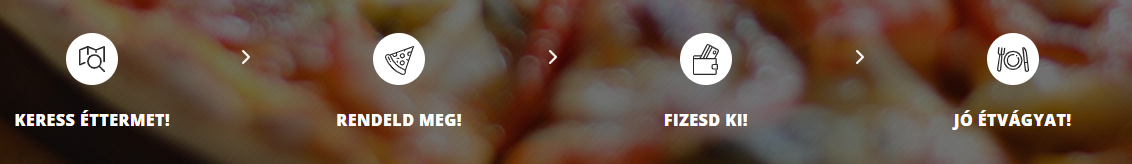 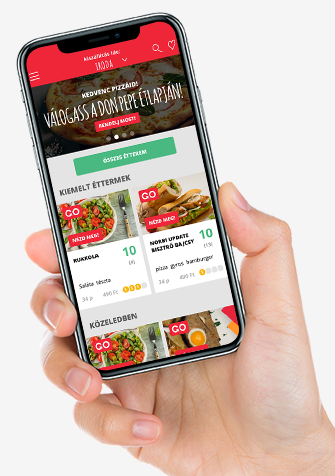 Köszönjük a figyelmet